Vocabulary #7
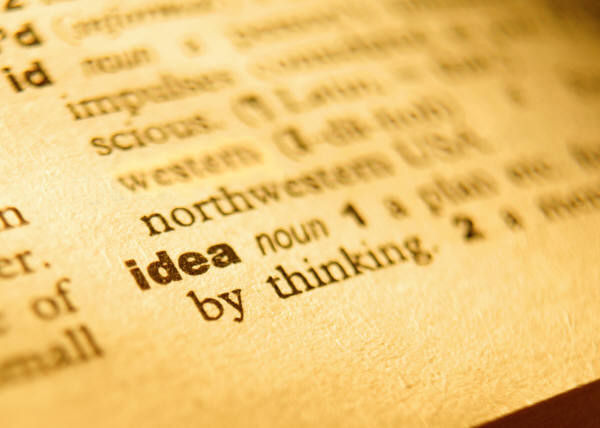 Pon/pos:  put or place
Position—the way in which a person or thing is placed or arranged




Pontificate—to be pompous
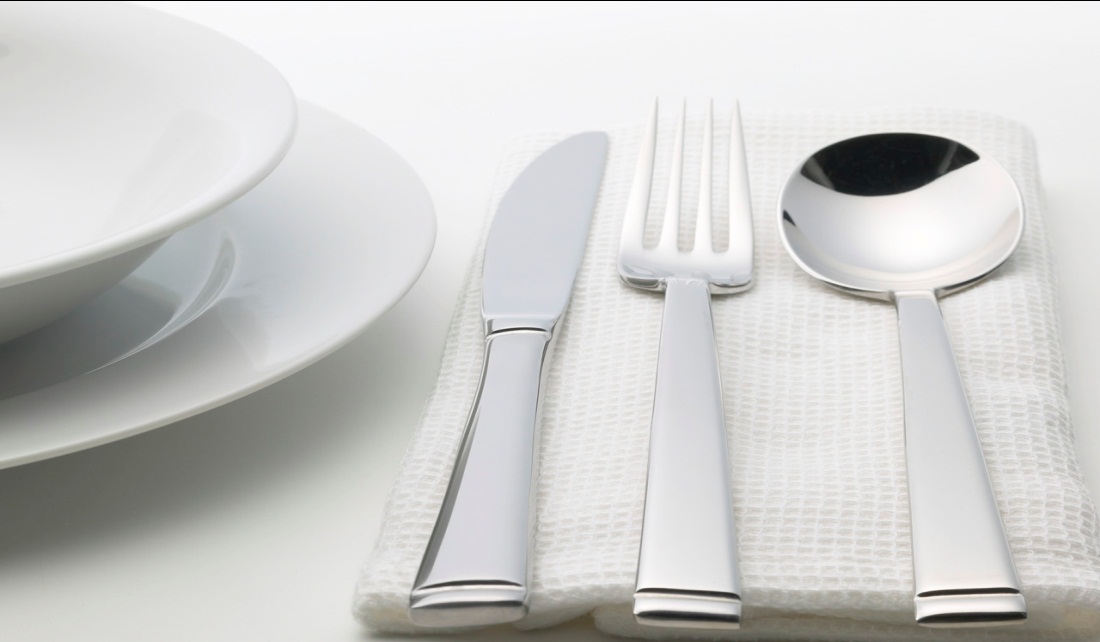 Jur/jus:  law
Justice—fairness; righteousness
				
				Jury—a group of people
				sworn to hear evidence
				in a law case and give a 
				decision
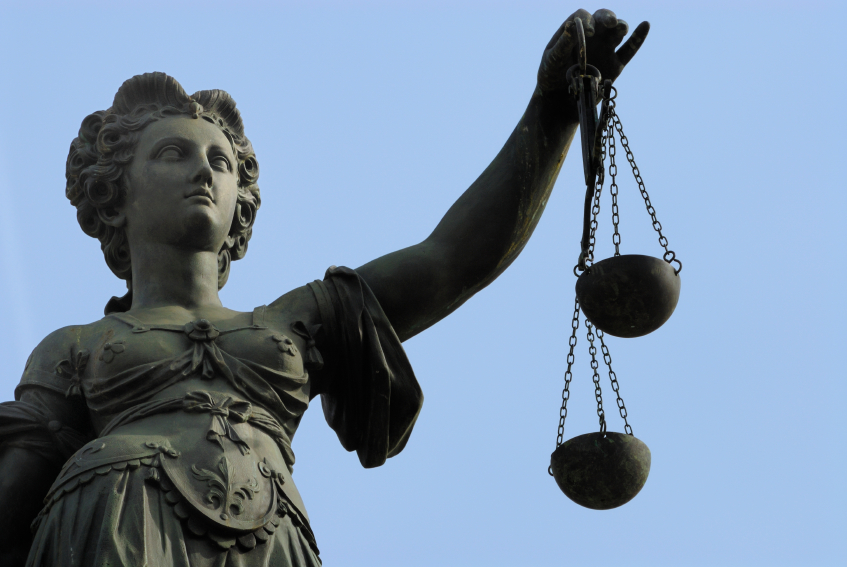 Put:  to think, consider or believe
Reputed—commonly regarded as such; 	supposed
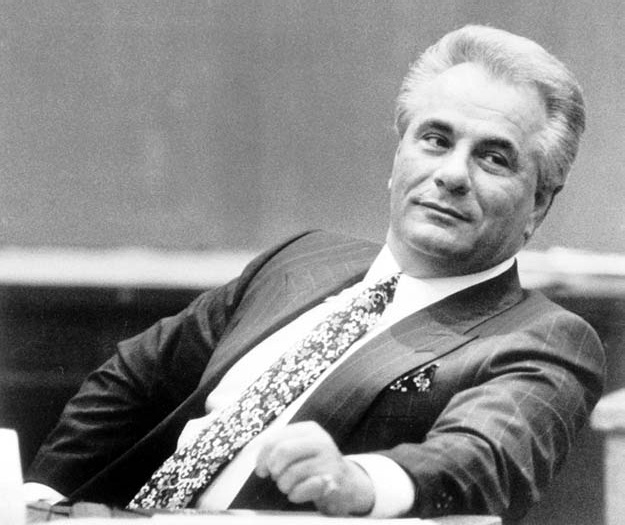 Log:  word; speech; reason
Logic—correct reasoning

Dialogue—interchange of ideas 
by open discussion
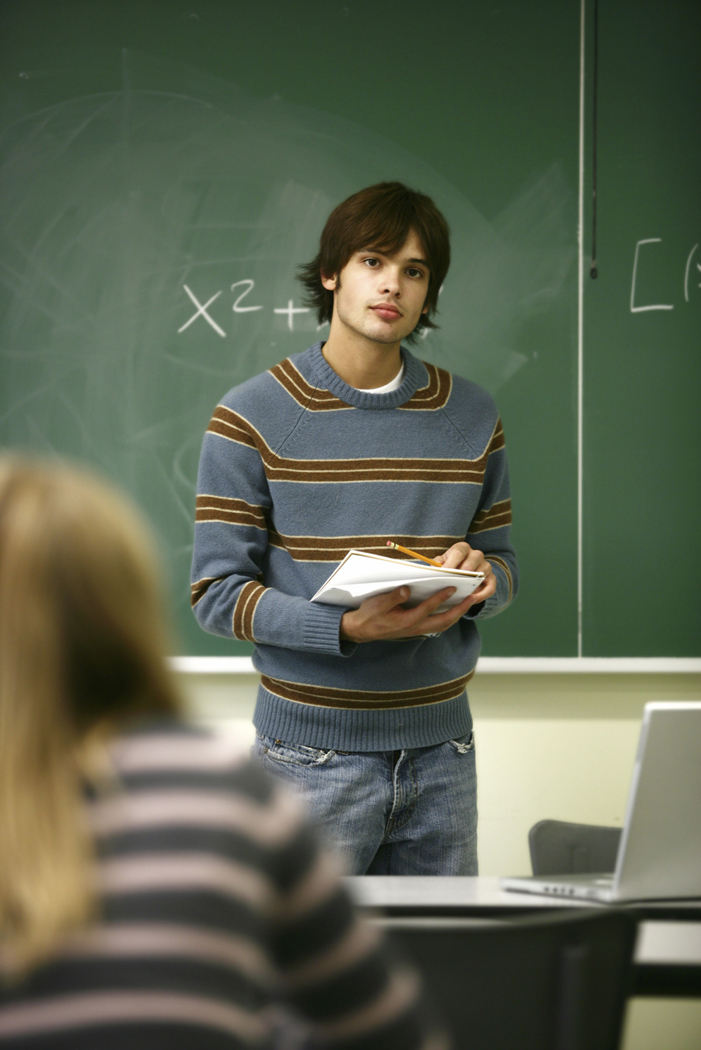 Terr:  land; earth
Terrain—a tract of ground, as with regard to its features
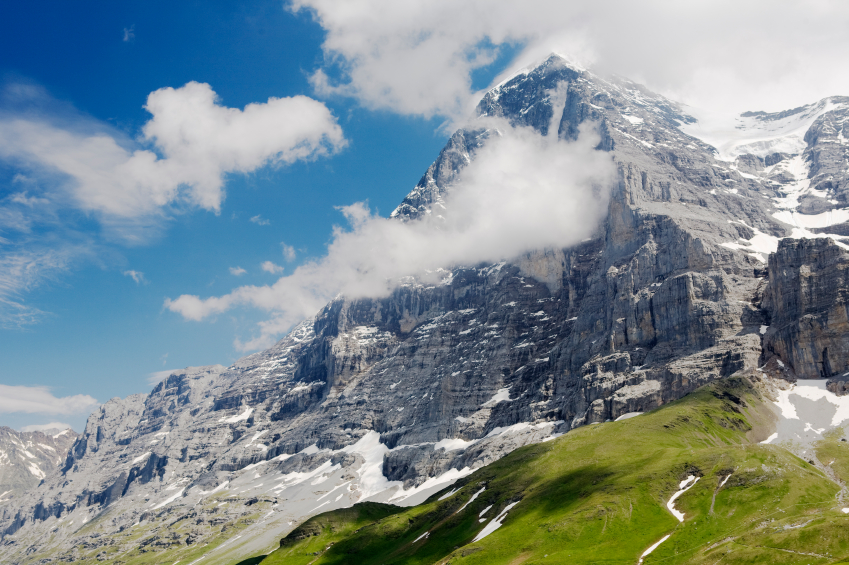 PrefixSuper-:  above
Superior—
1. Higher in space, rank, order
Greater in quality

Superb—rich or
magnificent
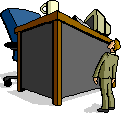 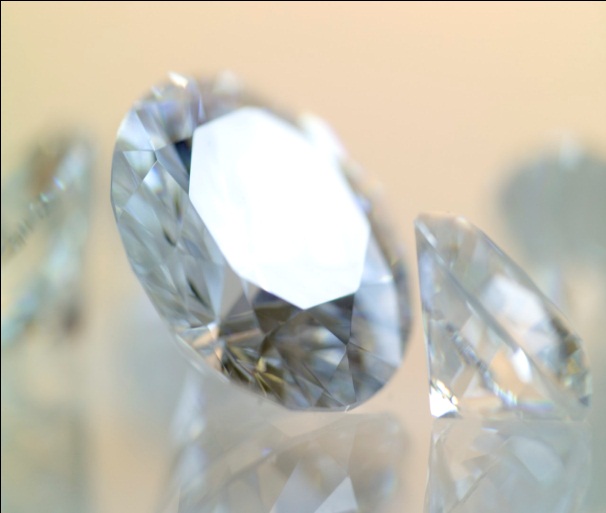 Suffix --en:  made of
Golden:				Frozen:
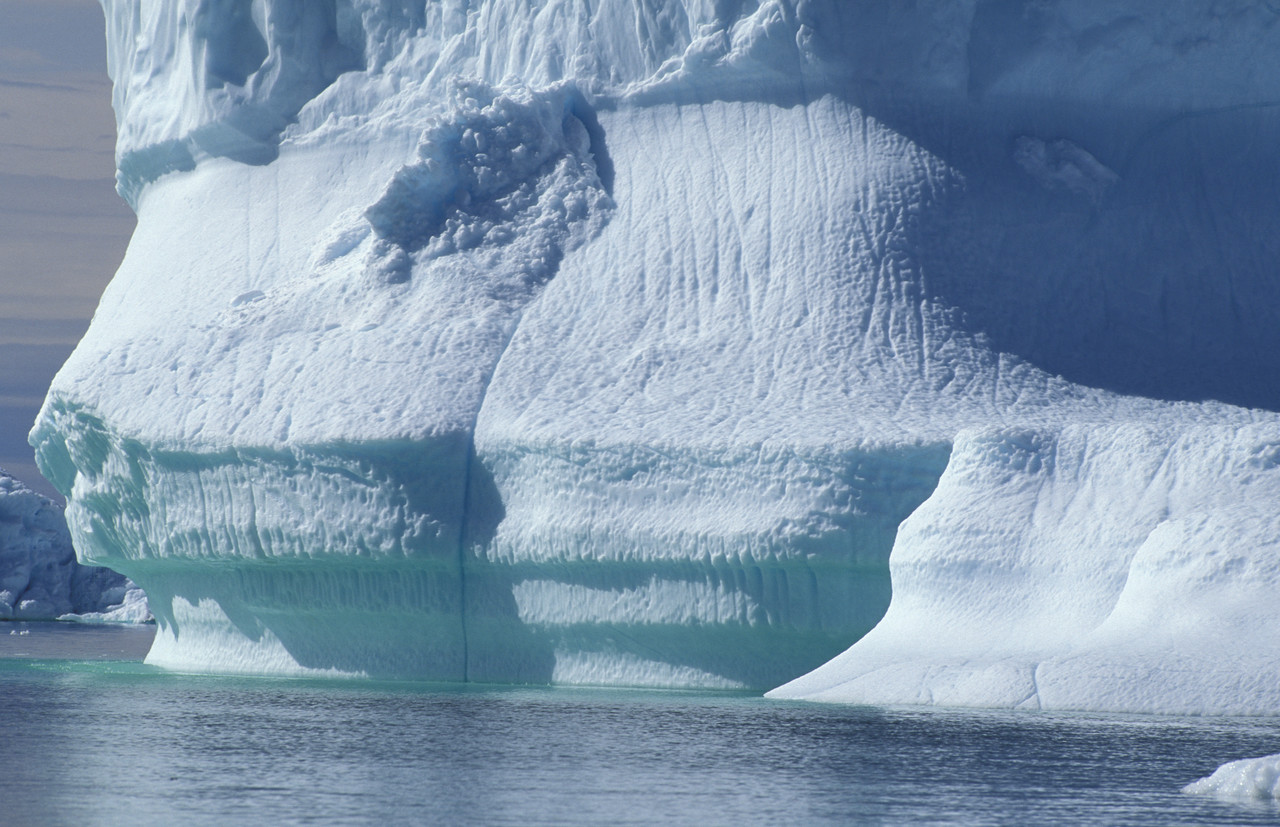 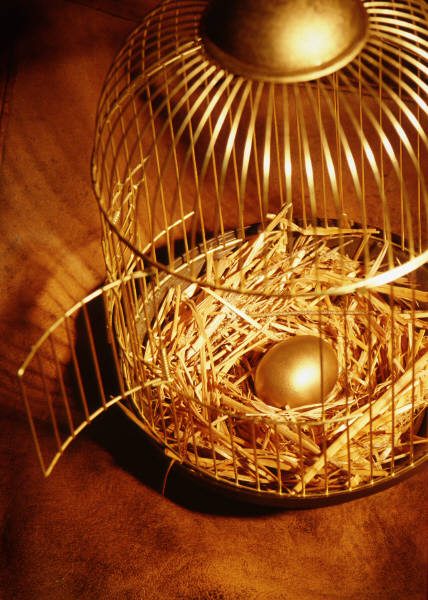